Warm up
Sydney subscribes to an online company that allows her to download electronic books.  Her subscription costs a flat fee of $30 for up to 10 downloads each month.  For each download over 10, there is an additional charge per download
1. During the month of Sept.  She downloaded 22 books and was charged $75.  How much does each additional download cost?
2. In Oct., she was incorrectly charged $67.50 for 18 books.  How much should she have been charged?
3. If she received a bill for $101.25, how many books did she download?
$3.75
$60
29 books
Hand back test
Properties of Equality
Properties are rules that allow you to balance, manipulate, and solve equations
Addition Property of Equality
Adding the same number to both sides of an equation does not change the equality of the equation.
If a = b, then a + c = b + c.
Ex: x=y, so x+2=y+2
Subtraction Property of Equality
Subtracting the same number to both sides of an equation does not change the equality of the equation.
If a = b, then a – c = b – c.
Ex: x = y, so x – 4 = y – 4
Multiplication Property of Equality
Multiplying both sides of the equation by the same number, other than 0, does not change the equality of the equation.
If a = b, then ac = bc.
Ex: x = y, so 3x = 3y
Division Property of Equality
Dividing both sides of the equation by the same number, other than 0, does not change the equality of the equation.
If a = b, then a/c = b/c.
Ex: x = y, so x/7 = y/7
Reflexive Property of Equality
A number is equal to itself. 
(Think mirror)
a = a
Ex: 4 = 4
Symmetric Property of Equality
If numbers are equal, they will still be equal if the order is changed.
If a = b, then b = a.
Ex: x = 4, then 4 = x
Transitive Property of Equality
If numbers are equal to the same number, then they are equal to each other.
If a = b and b = c, then a = c.
Ex: If x = 8 and y = 8, then x = y
Substitution Property of Equality
If numbers are equal, then substituting one in for the another does not change the equality of the equation.
If a = b, then b may be substituted for a in any expression containing a.
Ex: x = 5, then y = x + 6 is the same as y = 5 + 6.
Other Properties
Commutative Property
Changing the order of addition or multiplication does not matter.
“Commutative” comes from “commute” or “move around”, so the Commutative Property is the one that refers to moving stuff around.
Commutative Property
Addition: 
	a + b = b + a

Ex: 1 + 9 = 9 + 1
Commutative Property
Multiplication: 
	a ∙ b = b ∙ a

Ex: 8 ∙ 6 = 6 ∙ 8
Associative Property
The change in grouping of three or more terms/factors does not change their sum or product.
“Associative” comes from “associate” or “group”, so the Associative Property is the one that refers to grouping.
Associative Property
Addition: 
	a + (b + c) =  (a + b) + c

Ex: 1 + (7 + 9) = (1 + 7) + 9
Associative Property
Multiplication: 
	a ∙ (b ∙ c) = (a ∙ b) ∙ c

Ex: 8 ∙ (3 ∙ 6) = (8 ∙ 3) ∙ 6
Distributive Property
The product of a number and a sum is equal to the sum of the individual products of terms.
Distributive Property
a ∙ (b + c) = a ∙ b + a ∙ c

Ex: 5 ∙ (x + 6) = 5 ∙ x + 5 ∙ 6
Additive Identity Property
The sum of any number and zero is always the original number.
Adding nothing does not change the original number.
a + 0 = a
Ex: 4 + 0 = 4
Multiplicative Identity Property
The product of any number and one is always the original number.
Multiplying by one does not change the original number.
a ∙ 1 = a
Ex: 2 ∙ 1 = 2
Additive Inverse Property
The sum of a number and its inverse (or opposite) is equal to zero.
a + (-a) = 0
Ex: 2 + (-2) = 0
Multiplicative Inverse Property
The product of any number and its reciprocal is equal to 1.
 
Ex:
Multiplicative Property of Zero
The product of any number and zero is always zero.
a ∙ 0 = 0
Ex: 298 ∙ 0 = 0
Exponential Property of Equality
Ex:
Examples
Properties of Equality Practice
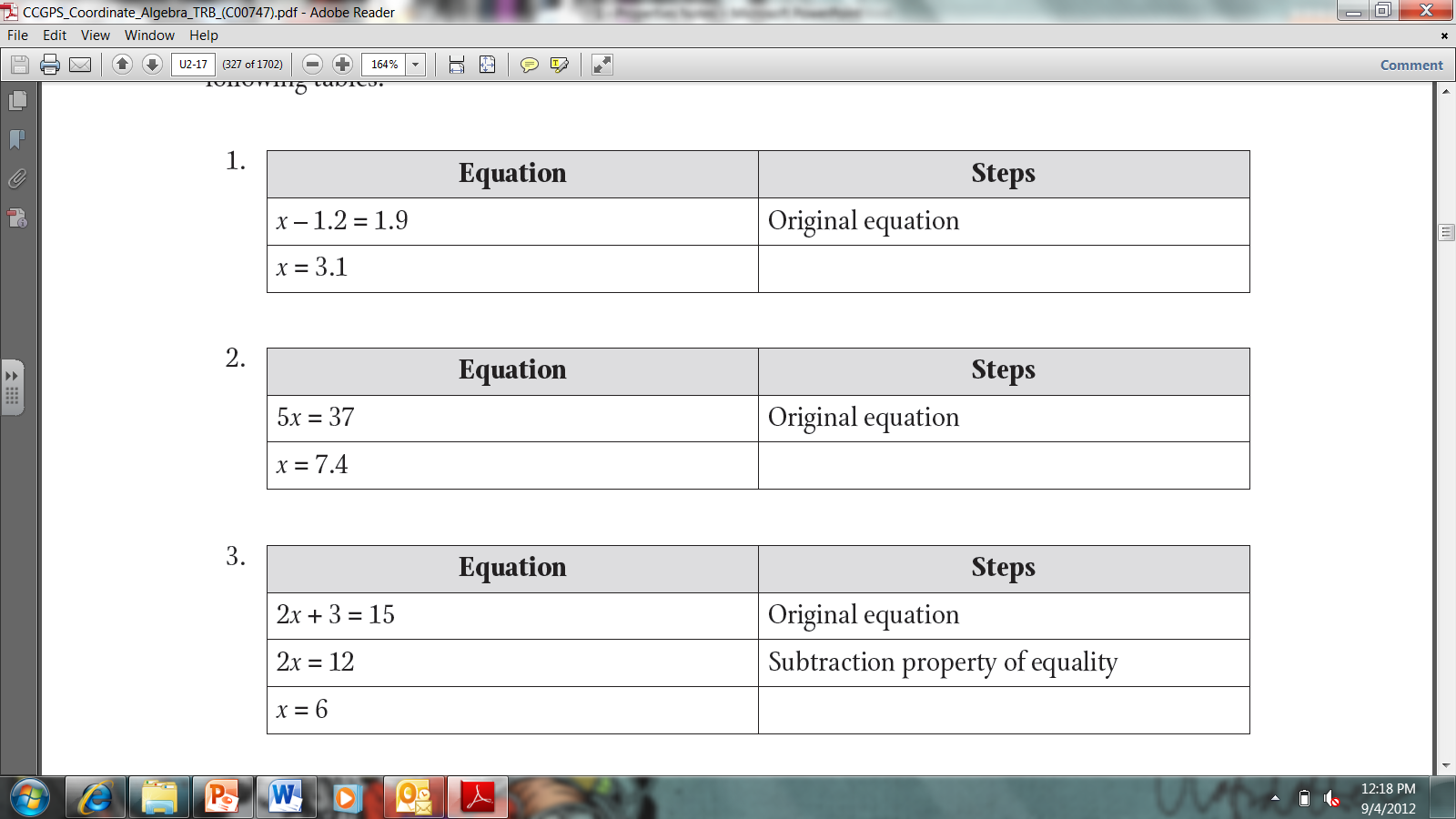 Properties of Equality Practice
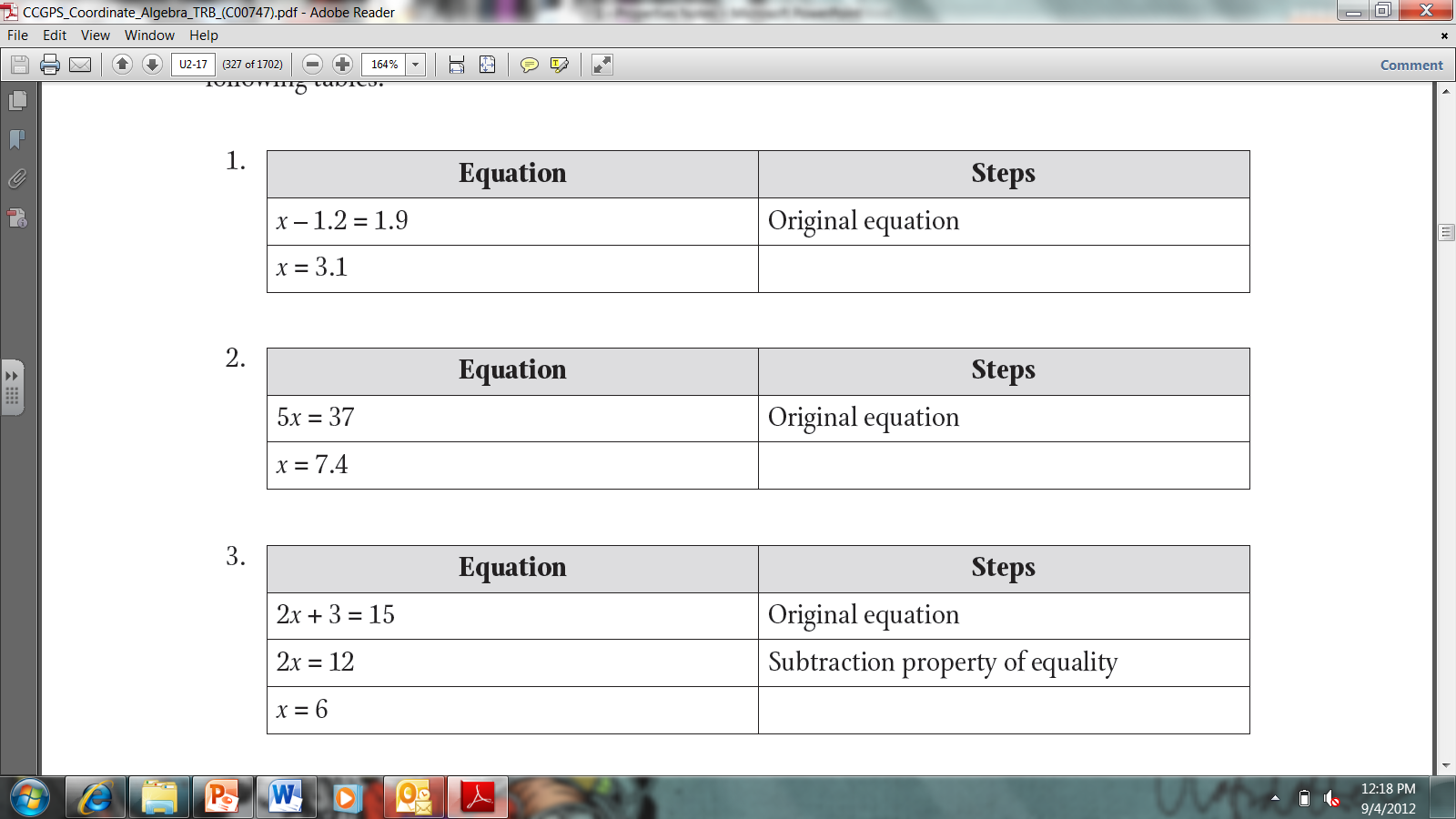 Properties of Equality Practice
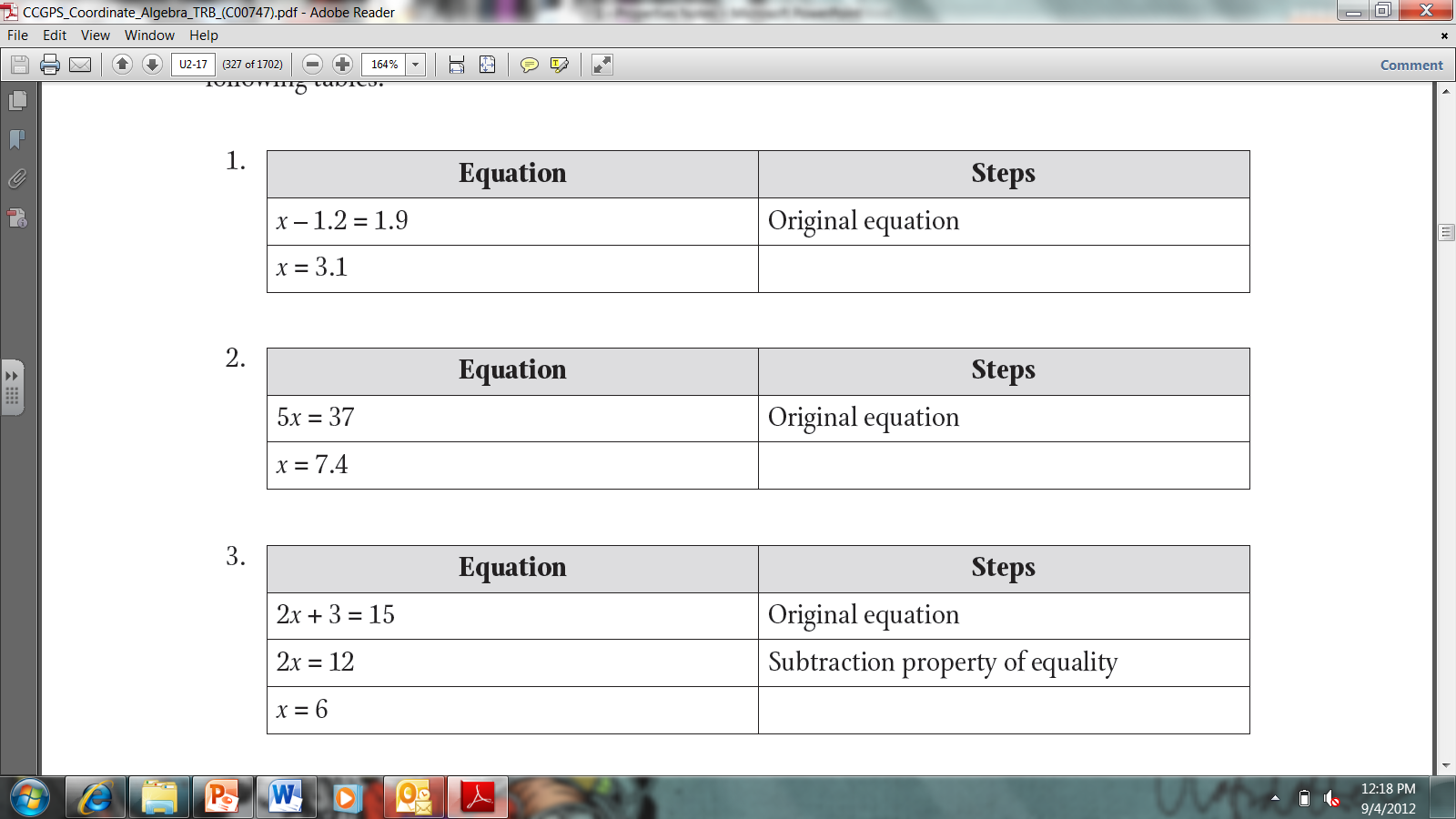 Properties of Equality Practice
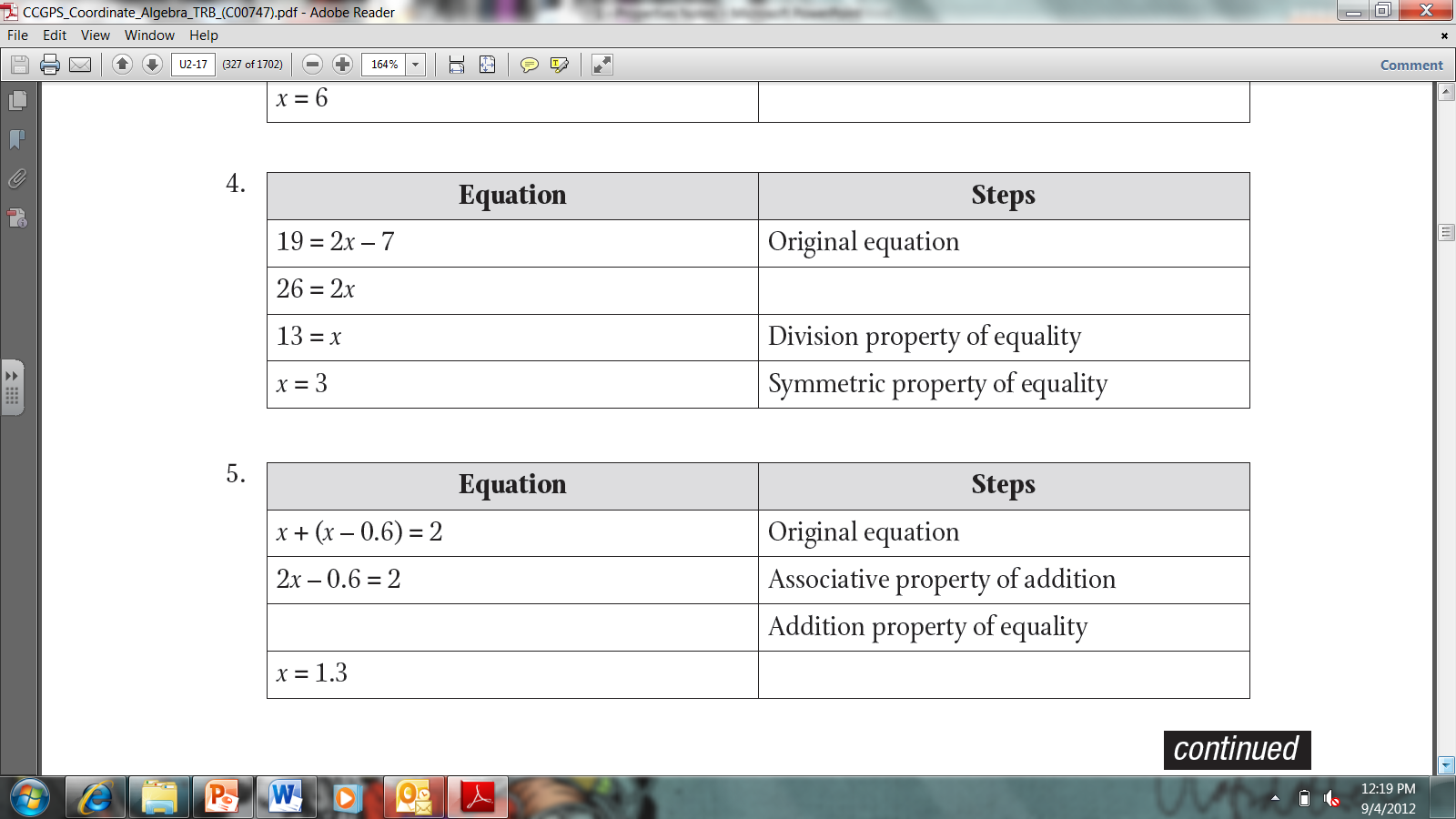 Properties of Equality Practice
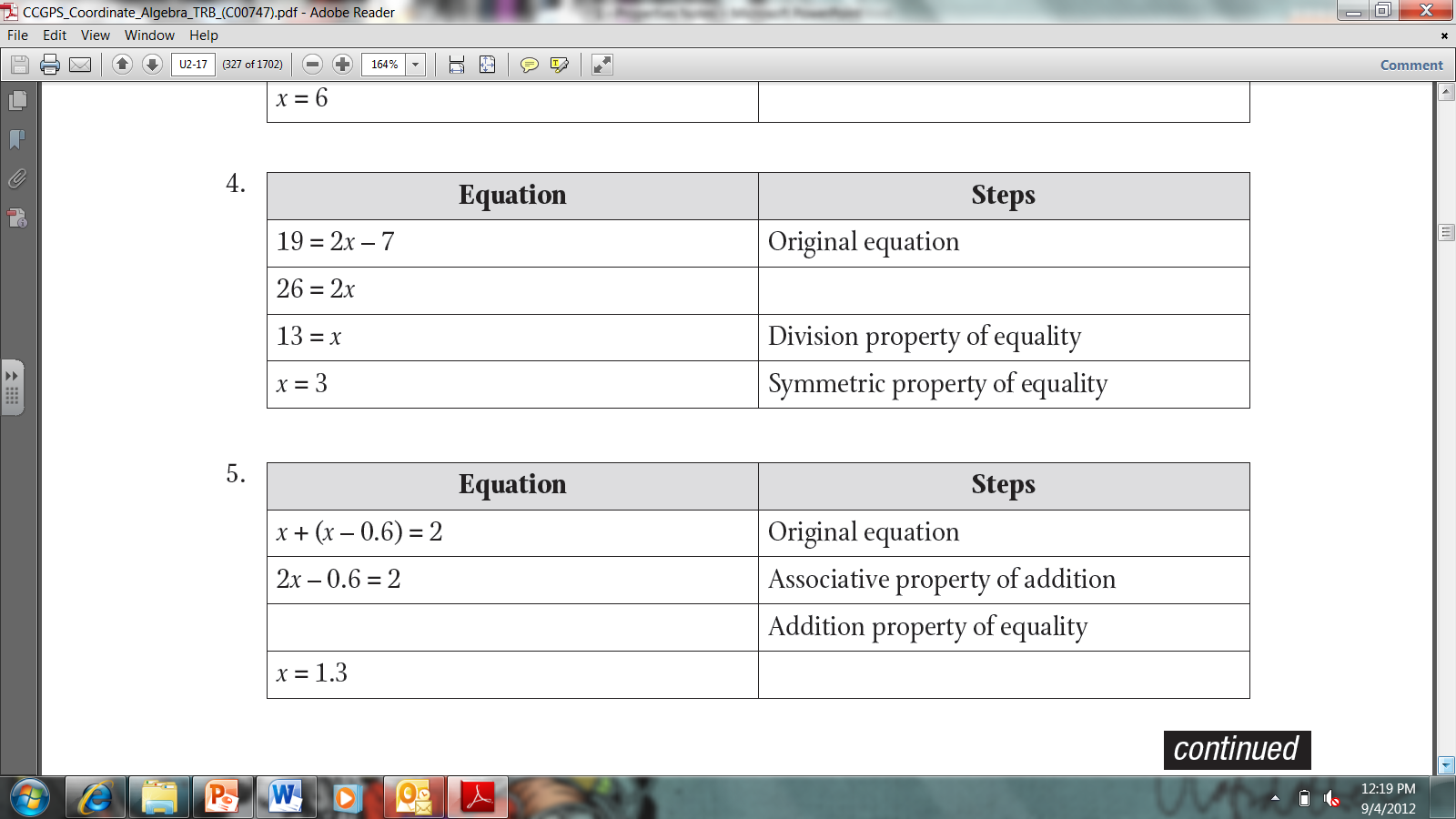 Properties of Equality Practice
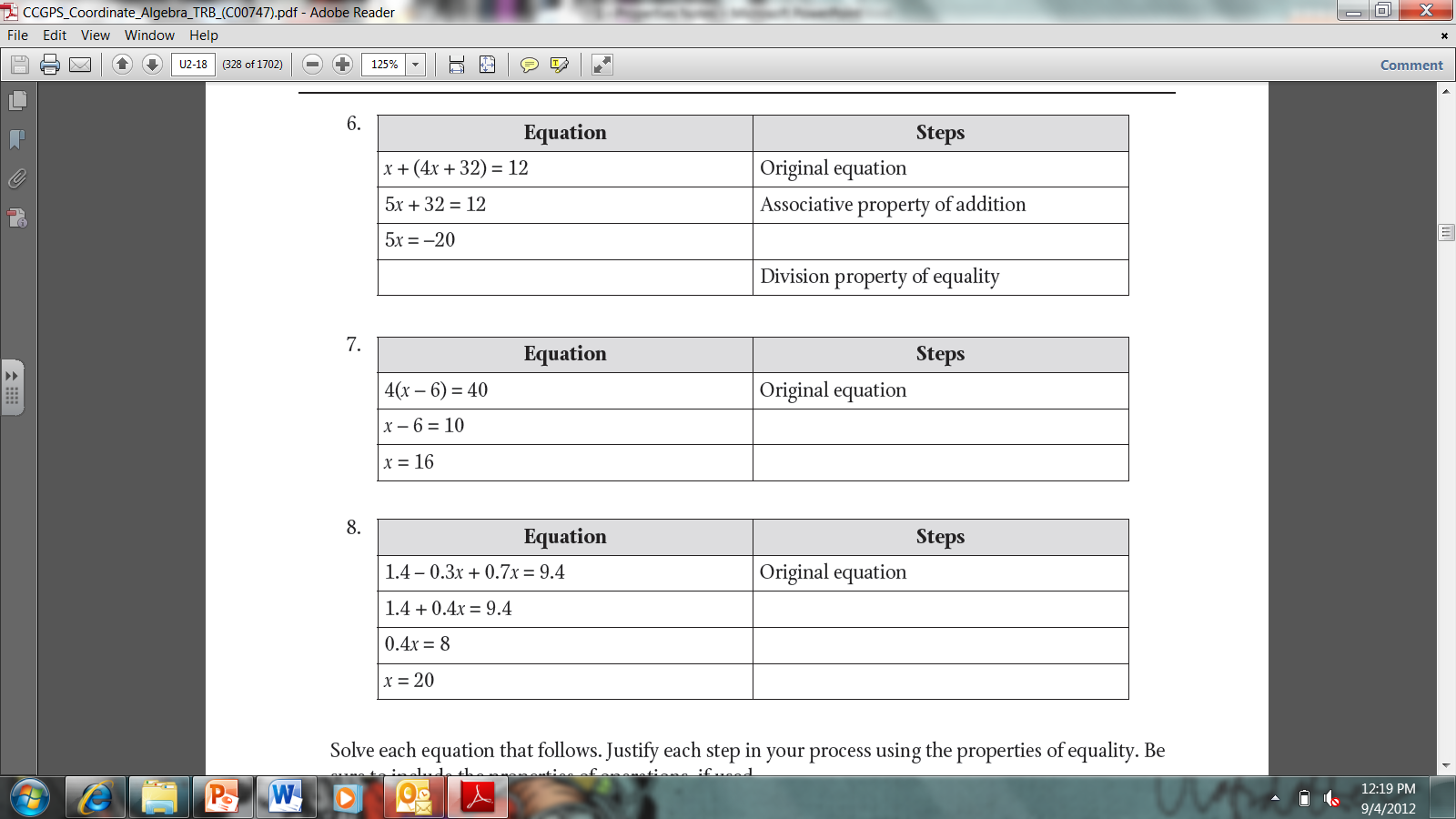 Homework
Worksheet